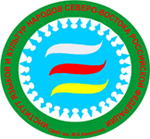 Отчет научно-исследовательской работы ППС ИЯКН СВ РФ 
за 2018 год
Научная деятельность ИЯКН СВ РФ
Институт языков и культуры народов Северо-Востока РФ по научно-исследовательскому направлению – один из передовых подразделений СВФУ. В институте работают 73 штатных ППС, 1 научный сотрудник. Из них 10 докторов наук, 43 кандидата наук, общая остепененность профессорско-преподавательского состава –74,3 %. 
               Приоритетное направление института в научной деятельности – это фундаментальные исследования по сохранению, ревитализации и развитию культуры  и языков народов Северо-Востока РФ. 
               В институте помимо кафедр работают 5 учебно-научных, исследовательских лабораторий, 2 научно-образовательных центра. 3 кафедры принимают в аспирантуру по языку, литературе и культурологии. 
               В стенах института функционирует диссертационный Совет по защите докторских диссертаций на соискание ученой степени доктора филологических наук по специальности 10.01.02. - Литература народов РФ, который ежегодно обогащает молодыми кадрами научное сообщество не только республики Саха (Якутия), но и Сибирь и Северо-Восток РФ. Председатель диссертационного совета – профессор СВФУ Окорокова Варвара Борисовна.
Профинансированные заявки (средства, поступившие на счет СВФУ)
Профинансированные заявки (средства, поступившие на личный счет)
Поданные заявки на НИР, НИОКР и пр.
Научные публикации
Проведение конференций, симпозиумов, выставок и т. д.
Экспонаты, представленные на выставках
Основные результаты научно-исследовательских работ
Основные результаты научно-исследовательских работ
Исследование  междисциплинарных проблем  гуманитарных наук. Сохранение и развитие культуры, языков, литератур  народов Северо-Востока Российской Федерации. Исследования в области алтаистики (тюркология, монголоведение, корееведение, японоведение). Современные технологии и коммуникации в поликультурном пространстве. Язык, речь, текст: когнитивные, психолингвистические, дискурсивные  и корпусные исследования. Международные арктические исследования:
1. Исследование языковых компетенций как основных инструментов политики многоязычия и поликультурности в РС (Я): мобильные словари, правила орфографии и орфоэпии (Отв. Чиркоева Д.И., ИЯКН СВ РФ).
2. Язык олонхо: лексика, морфология, синтаксис, стиль (Отв. Алексеев И.Е., ИЯКН СВ РФ).
3. Сравнительно-сопоставительное изучение литератур народов Северо-Востока и Сибири РФ. Поэтика и типология национальных литератур. Взаимодействие литератур (Отв. Семенова В.Г., ИЯКН СВ РФ).
4. Разработка частной теории и практики внутригосударственного перевода (Отв. Васильева А.А., ИЯКН СВ РФ).
5. Многоуровневый корпус эвенских, эвенкийских и юкагирских текстов (Отв. Винокурова А.А., ИЯКН СВ РФ).
 6. Эпико-культурное наследие народов СВ РФ  (Отв. Илларионов В.В., ИЯКН СВ РФ).
7. Системно-синергетический анализ художественной культуры Якутии XX-начала XXI вв. (Отв. Покатилова И.В., ИЯКН СВ РФ).
8. Исследование инновационной технологии сохранения и ревитализации языка и культуры народа саха  в поликультурной, полиэтнической  образовательной среде (Отв. Поликарпова Е.М., ИЯКН СВ РФ).
9. Региональные политические мифы: социокультурные истоки, основы, эволюция (Отв. Шкурко Н.С., ИЯКН СВ РФ).
10. Этнокультурная инженерия модели межэтнического взаимопонимания: теория, практика (Отв. Егоров М.Н., ИЯКН СВ РФ).
Исследование  междисциплинарных проблем  гуманитарных наук. Сохранение и развитие культуры, языков, литератур  народов Северо-Востока Российской Федерации. Исследования в области алтаистики (тюркология, монголоведение, корееведение, японоведение). Современные технологии и коммуникации в поликультурном пространстве. Язык, речь, текст: когнитивные, психолингвистические, дискурсивные  и корпусные исследования. Международные арктические исследования:
11. Этнокультурное наследие народного певца С.А. Зверева-Кыыл уола: истоки, сохранение традиционных основ, творческие новации (Отв. Ефимова Л.С., ИЯКН СВ РФ).
12. Семиотика традиционной культуры народа саха (Отв. Протопопов С.С., ИЯКН СВ РФ).
13. Социокультурное и природное разнообразие региона как основа формирования туристской аттрактивности (на примере Республики Саха (Якутия) (Отв. Борисова А.А., ИЯКН СВ РФ).
14. Научно-методическое сопровождение предпринимательской деятельности в индустрии туризма и гостеприимства (Отв. Борисова А.А., ИЯКН СВ РФ).
15. Имиджевый потенциал Арктики (Отв. Попова М.П., ИЯКН СВ РФ).
16. Социокультурное моделирование  этнорегиональной идентичности народов  Арктики и Севера: локальный текст, культурный ландшафт (Отв. Никифорова С.В., ИЯКН СВ РФ). 
17. Коренное население Северо-Востока и Сибири РФ в  XXI  веке: формирование креативной среды.  (Отв. Торотоев Г.Г., ИЯКН СВ РФ).
18. «Электронный корпус якутского языка» и разработка компьютерных программ (Отв. Торотоев Г.Г., ИЯКН СВ РФ).
19. Исследование становления и развития института сервиса в Якутии (Отв. Андреева Е.В., ИЯКН СВ РФ).